Figure 3 The scores on the LA task in patients with PVL plotted against the values of the factors PO based on visual ...
Cereb Cortex, Volume 17, Issue 2, February 2007, Pages 363–369, https://doi.org/10.1093/cercor/bhj153
The content of this slide may be subject to copyright: please see the slide notes for details.
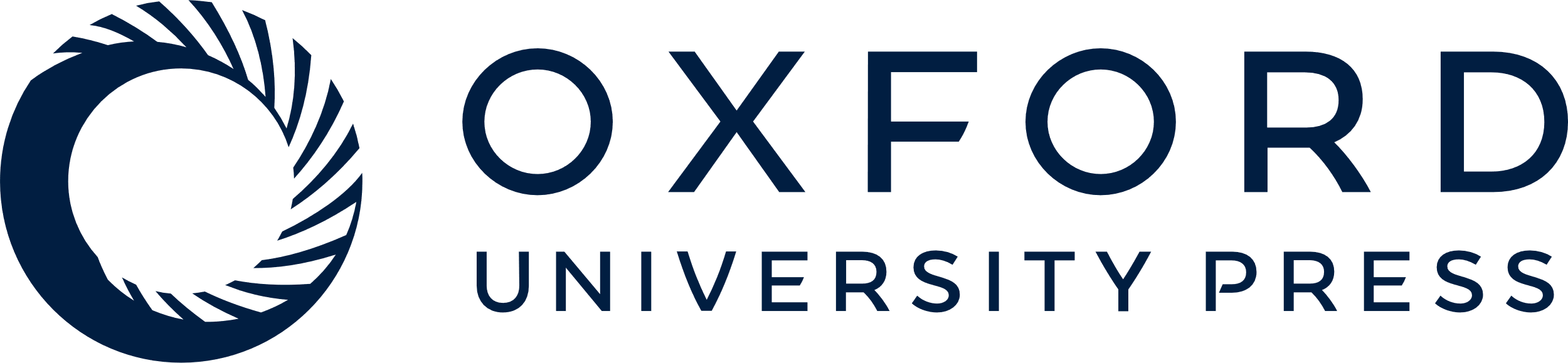 [Speaker Notes: Figure 3 The scores on the LA task in patients with PVL plotted against the values of the factors PO based on visual perceptual tasks (filled triangles; Pearson product-moment correlation, r = 0.487, NS) and PS based on visual attentional tasks (open triangles, r = 0.443, NS).


Unless provided in the caption above, the following copyright applies to the content of this slide: © The Author 2006. Published by Oxford University Press. All rights reserved. For permissions, please e-mail: journals.permissions@oxfordjournals.org]